Word Map
Picture / Examples:
Definition:
Word:
Antonyms:
Synonyms ::
Example sentences:
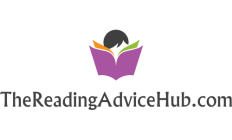